July 2025
802.18 Liaison Report – July 2025
Date: 28 July 2025
Author:
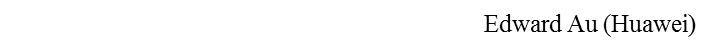 Slide 1
July 2025
RR-TAG at a glance
Membership as of 17 May 2025
65 voters (including 10 on LMSC)
10 nearly voters
14 aspirants 
Officers
Chair:  Edward Au (Huawei Technologies)
Co-Vice Chair:  Gaurav Patwardhan (Hewlett Packard Enterprise)
Co-Vice Chair:  Al Petrick (Jones-Petrick Associates)
Secretary:  Chenhe Ji (Huawei Technologies)
IEEE SA Program Manager:  Jodi Haasz (IEEE SA)
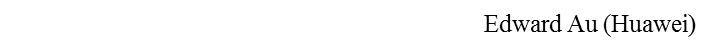 Slide 2
July 2025
Progress since the 2025 May interim
Reviewed the latest ongoing consultations
Approved the following IEEE 802 LMSC submissions:
South Africa ICASA:  Draft radio frequency plan 2025 (NRFP)
South Africa ICASA:  Draft regulations on dynamic spectrum access and opportunistic spectrum management in the innovation spectrum 3800-4200 MHz and 5925-6425 MHz
India TRAI:  Consultation Paper on Assignment of the Microwave Spectrum in 6 GHz (lower), 7 GHz, 13 GHz, 15 GHz, 18 GHz, 21 GHz Bands, E-Band, and V-Band
Colombia ANE:  Proposal for flexibility of the 900 MHz band
Discussed the latest topics related to spectrum and regulation in Europe, North America, and Asia Pacific.
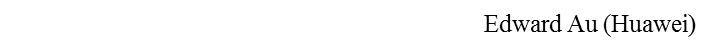 Slide 3
July 2025
Objectives this week (1)
Review draft responses to the following consultations:
EC RSPG:  Draft RSPG Opinion on Long-term vision for the upper 6 GHz band
Discuss the latest topics related to spectrum and regulation in Europe, North America, and Asia Pacific, including 
ETSI BRAN 2025 July update 
Ongoing work of ECC PT1 with regards to whether or not a guard band is needed at the bottom end of the upper 6 GHz band to protect Wi-Fi (and other unlicensed technologies) at the top end of the lower 6 GHz band from IMT signal levels.
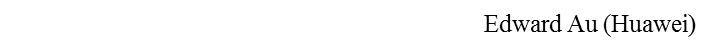 Slide 4
July 2025
Objectives this week (2)
Invited presentations (member enrichment activities)
Speaker:  Mr. Sietse van der Gaast, Co-chair of Body of European Regulators for Electronic Communications (BEREC) Wireless Network Evolution working group
Title:  Introduction to BEREC
Document:  18-25/0065

Speaker:  Dr. Pelin Salem, Cisco Systems
Title:  FCC KDB basics
Document:  18-25/0064
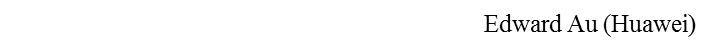 Slide 5